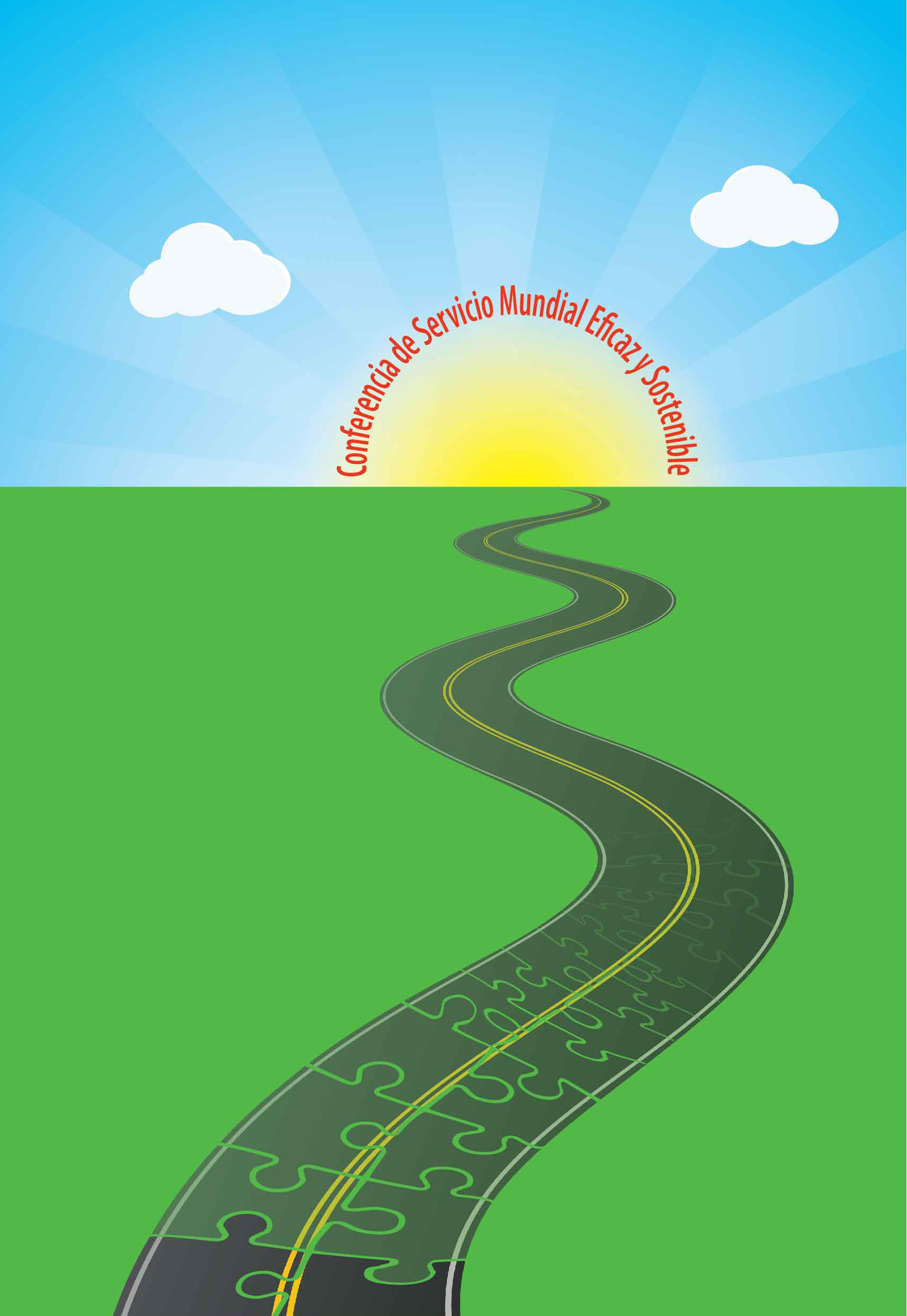 Futuro de la Conferencia de Servicio Mundial
La Junta Mundial está recomendando las primeras piezas del camino hacia una conferencia que sea más eficaz y sostenible.
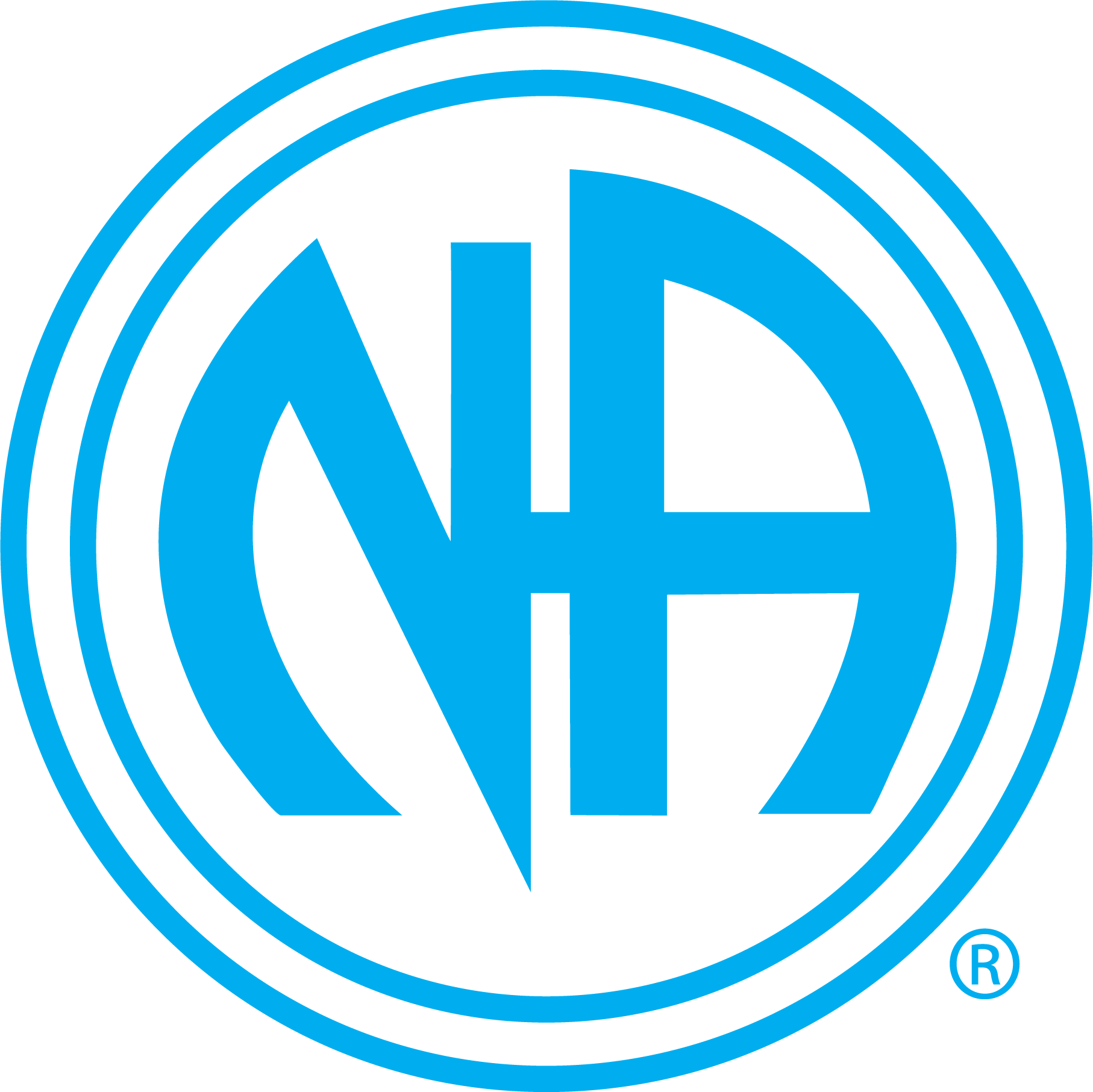 [Speaker Notes: Futuro de la Conferencia de Servicio Mundial
La Junta Mundial está recomendando las primeras piezas del camino hacia una conferencia que sea más eficaz y sostenible.]
Los participantes de la Junta Mundial y de la Conferencia (Delegados Regionales y Zonales y suplentes) han estado discutiendo lo que sigue para la Conferencia de Servicio Mundial (CSM).
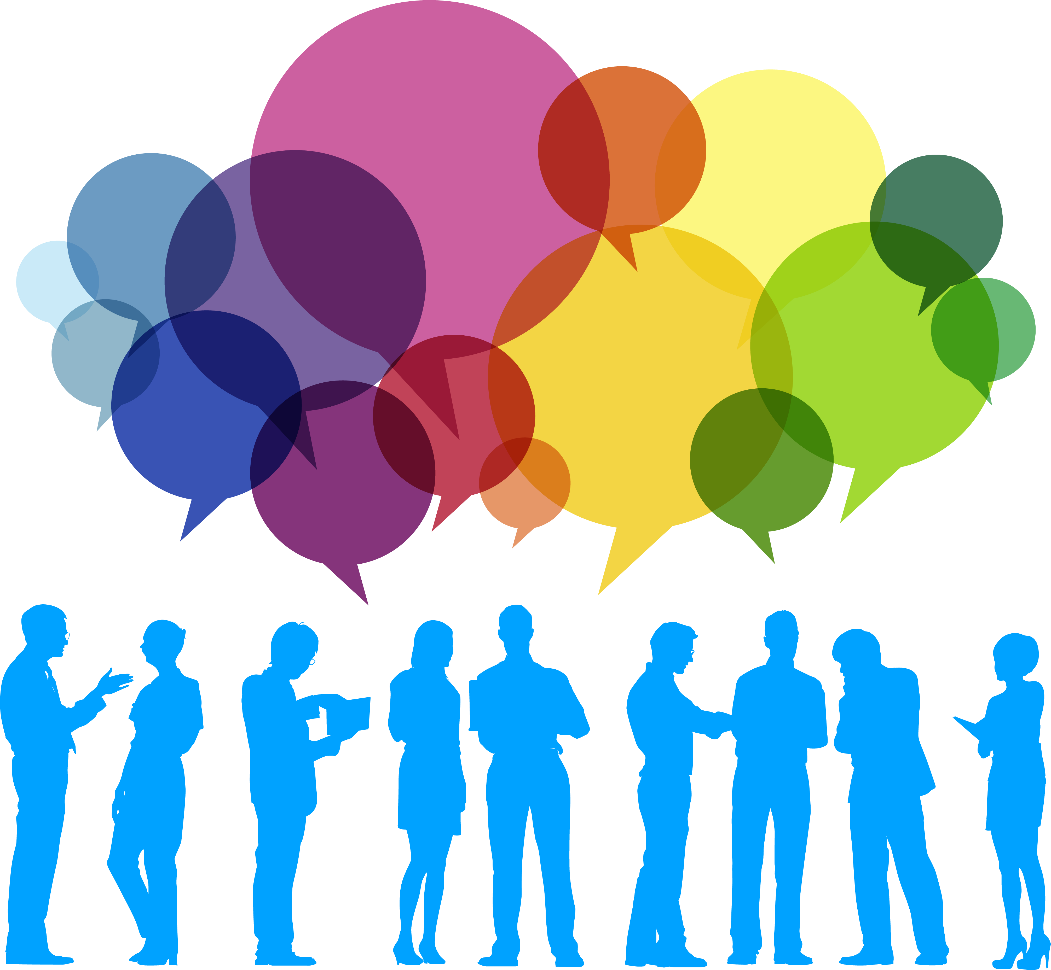 Estas conversaciones han ayudado a dar forma a las recomendaciones de la junta.
[Speaker Notes: Los participantes de la Junta Mundial y la Conferencia han estado discutiendo lo que sigue para la Conferencia de Servicio Mundial en este ciclo. Ha habido seminarios web de participantes de la conferencia dedicados al tema, una encuesta a la que respondieron los delegados y algunas sesiones sobre el tema en la CSM parcial e interina en abril de 2022.

Estas discusiones en realidad han estado en curso durante las últimas décadas, pero hablaremos de eso más adelante.

Estas conversaciones han ayudado a dar forma a algunas recomendaciones de la junta.]
Las recomendaciones de la Junta son:
Probar un ciclo de tres años para la CSM
Celebrar una CSM virtual interina entre reuniones presenciales
Publicar el IAC seis meses antes de la CSM presencial
Formar un grupo de trabajo para ayudar a enmarcar ideas.
Hacer que la financiación de los delegados esté disponible a pedido en lugar de automáticamente
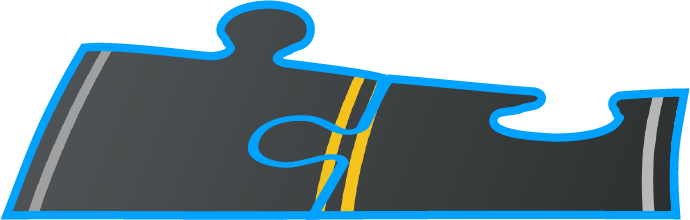 Las primeras piezas del camino hacia una Conferencia de Servicio Mundial más eficaz y sostenible
www.na.org/conferencia
[Speaker Notes: Las recomendaciones de la Junta son:
Pruebe un ciclo CSM de tres años
Celebrar una CSM virtual interina entre reuniones presenciales
Publicar el IAC seis meses antes de la CSM presencial
Forme un grupo de trabajo para ayudar a enmarcar ideas
Hacer que la financiación de los delegados esté disponible a pedido en lugar de automáticamente

Estas son las primeras piezas del camino hacia una Conferencia de Servicio Mundial más eficaz y sostenible

Hay varios informes de la junta sobre este tema. Estos informes se pueden encontrar en www.na.org/conference .]
La Junta Mundial considera que estos son simplemente los primeros pasos hacia una amplia transformación de la CSM.
A medida que la CSM continúa creciendo, se vuelve más costosa y, en algunos aspectos, menos efectiva.
La CSM, no solo la reunión sino la temporada que la precede, requiere una gran cantidad de recursos humanos y financieros.
La Junta cree que es nuestra responsabilidad decir nuevamente que la reuniones de la  CSM no  son sostenibles.
Habrá mociones de la Junta Mundial sobre estas recomendaciones en el Informe de la Agenda de la Conferencia de 2023 y en la Vía de Aprobación de la Conferencia.
[Speaker Notes: Estas dos recomendaciones son solo un punto de partida para el cambio: los primeros pasos para construir juntos una nueva CSM más eficaz.
A medida que la CSM continúa creciendo, se vuelve más costosa y, en algunos aspectos, menos efectiva.
La CSM, no solo la reunión sino la temporada que la precede, requiere una gran cantidad de recursos humanos y financieros.
La junta cree que es nuestra responsabilidad decir nuevamente que los negocios como siempre no son sostenibles.

La CSM presencial de 2023 costará más dinero que en el pasado. Las tarifas aéreas y los costos de hotel son más altos. Será necesario contratar ayuda temporal ya que hay menos personal. Los costos de la tecnología pueden aumentar a medida que más participantes se unan virtualmente.

Un ciclo de tres años permitirá a los SMNA cambiar algunos de esos recursos.

Habrá mociones de la Junta Mundial sobre estas recomendaciones en el Informe de la Agenda de la Conferencia de 2023 y en la Vía de Aprobación de la Conferencia.]
La CSM es la última pieza del sistema de Servicio Mundial que se adapta a las circunstancias actuales.
Algunos de los cambios:
Reducción de personal en la Oficina de Servicio Mundial
Publicaciones detenidas  (NA Way, Reaching Out, informes impresos)
Reducción de los recursos relacionados con la Junta Mundial
Presupuestado para la mitad del número de reuniones en persona que en los años previos a la pandemia
Enfoque flexible de los proyectos.
Todos los grupos de trabajo se reunieron virtualmente
[Speaker Notes: La CSM es la última pieza del sistema de Servicio Mundial en adaptarse a las circunstancias actuales
Las condiciones de los últimos dos años han obligado al resto de los Servicios Mundiales a adaptarse.
Algunos de los cambios:
Una reducción en el personal de la Oficina de Servicio Mundial. Si bien se ha traído de regreso a algunos miembros del personal con licencia y se han publicado vacantes, los niveles de personal no están ni cerca de los que tenían antes de la pandemia. A principios del año fiscal 2020, había 46 empleados en la oficina de Chatsworth. Al escribir estas líneas, hay 27, con planes de agregar dos más.
Con la reducción de personal viene la incapacidad de hacer parte del trabajo. The NA Way y Reaching Out son dos bajas. Debido a la reducción de personal y la necesidad de reducir los costos de impresión y envío, todos los informes impresos ahora se publican electrónicamente.

De manera similar, se han reducido los recursos relacionados con la Junta Mundial. Se ha presupuestado la mitad del número de reuniones presenciales de la junta como en años anteriores. La junta se ha estado reuniendo virtualmente durante la pandemia y se reunió en persona por primera vez en más de dos años en julio.

En la CSM de 2020 se aprobó un enfoque flexible para los proyectos y solo se trabajará cuando los recursos estén disponibles.

Un grupo de trabajo de un Principio espiritual al día se reunió virtualmente desde el comienzo de la pandemia.]
La junta recomienda probar un ciclo de conferencia de tres años por dos ciclos—de 2023 a 2029
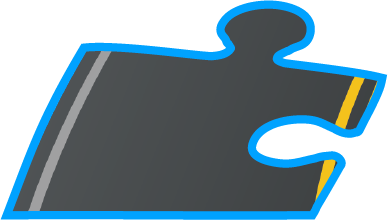 Adoptar un ciclo de tres años para dos ciclos como experimento
Un ciclo de tres años liberaría recursos humanos y financieros para ayudar a crecer a NA y apoyar los esfuerzos para llevar el mensaje.
Pase lo que pase, el ciclo de conferencias cambiará después de 2023
(continua)
[Speaker Notes: Primero, la junta recomienda probar un ciclo de conferencia de tres años durante dos ciclos: de 2023 a 2029
Adoptar un ciclo de tres años para dos ciclos como experimento
Es probable que la Junta Mundial presente una moción sobre esta recomendación en el Informe de la Agenda de la Conferencia de 2023.
Luego, en la CSM 2029, se deberá tomar una decisión sobre si se adoptará el cambio de manera continua .
Un ciclo de tres años liberaría recursos humanos y financieros para ayudar a crecer a NA y apoyar los esfuerzos para llevar el mensaje.
Permitiéndonos asignar algunos de esos recursos al mundo más amplio del desarrollo de la confraternidad de NA. Se liberarían algunos de los recursos que podrían destinarse a los talleres y la toma de decisiones de la CAR. Eso equivale a más tiempo para hacer el trabajo que lleva a llevar el mensaje de manera más efectiva.
Proporcione más tiempo para la planificación colaborativa y para las discusiones que ayudan a dar forma al trabajo futuro.
Pase lo que pase, el ciclo de conferencias cambiará después de 2023
Si no se decide nada en la CSM 2023, la siguiente conferencia sería en 2025, cambiando efectivamente el ciclo para que la CSM se lleve a cabo cada dos años impares .
Ese es un gran cambio en el ciclo en relación con la forma en que la mayoría de los organismos de servicio piensan y eligen a sus delegados.]
La junta recomienda intentar una conferencia con ciclos de tres años por dos ciclos—de 2023 a 2029 (continuación)
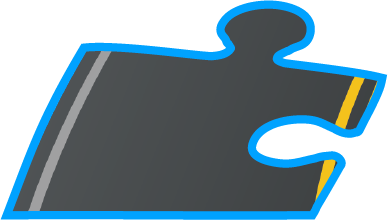 Se podría realizar una reunión virtual provisional durante el ciclo para decidir sobre los elementos seleccionados por los participantes de la conferencia.
Informe de la Agenda de la Conferencia Inglesa (IAC) para la CSM presencial podría publicarse seis meses antes de la reunión
Se podría formar un grupo de trabajo de miembros seleccionados por zona después de la CSM 2023
Una reunión intermedia , una versión anterior del IAC y el grupo de trabajo son sugerencias de varios participantes. ¡Gracias! Hay muchas más buenas ideas que anticipamos discutir y probar en este proceso evolutivo.
[Speaker Notes: Una reunión virtual interina podría tener lugar durante el ciclo.
La reunión que se llevó a cabo en abril pasado, en el transcurso de 4 días, fue una reunión provisional de toma de decisiones con discusiones sobre el fortalecimiento de las relaciones y el futuro de la CSM.
Los participantes de la conferencia pueden determinar mediante una encuesta antes de la reunión qué elementos abordar.
El informe con los elementos provisionales para decisión se publicará 90 días antes de la reunión.
El Informe de la agenda de la conferencia en inglés para la CSM en persona podría publicarse seis meses antes de la reunión, y las versiones traducidas se publicarían un mes después.
Esto sería 30 días antes del requisito de las pautas actuales.
Los delegados tendrían más tiempo para los talleres de IAC e informar a los miembros, y una publicación más temprana evitaría la crisis creada porque la temporada navideña de EE. UU. coincide con las fechas de publicación actuales.
Se podría formar un grupo de trabajo de miembros seleccionados por zona después de la CSM 2023
El grupo de trabajo puede ayudar a completar algunos detalles sobre cómo sería una CSM transformada y un ciclo de tres años y ayudar a forjar ideas para el cambio.
Pedir a cada zona que seleccione un miembro para el grupo de trabajo asegurará un grupo geográficamente diverso seleccionado por los delegados.
El grupo de trabajo haría recomendaciones a la junta para que todos discutiéramos

Estas tres ideas (una reunión intermedia, una fecha de publicación anterior del IAC y un grupo de trabajo) son sugerencias de varios participantes. ¡Gracias! Hay muchas más buenas ideas que anticipamos discutir y probar en este proceso evolutivo.]
La Junta recomienda que el financiamiento de los participantes para la reunión en persona de la CSM sea de participación voluntaria en lugar de exclusión voluntaria.
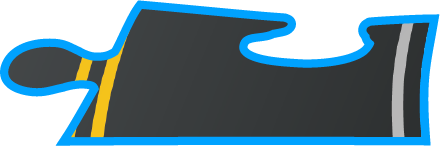 Actualmente, los Servicios Mundiales financian automáticamente (incluidos los viajes, la comida y el alojamiento) a todos los delegados con asiento en la Conferencia.
La financiación estaría disponible para los delegados de las Regiones o Zonas asentadas que lo soliciten.
Lo que es más importante decir desde el principio es que cualquier delegado que solicite financiación parcial o total, la recibirá.
Realmente se trata más de cambiar nuestra cultura colectiva.
[Speaker Notes: En segundo lugar, la junta recomienda que el financiamiento de los participantes sea de participación voluntaria en lugar de exclusión voluntaria. Todo delegado que solicite financiación total o parcial la recibirá.

Actualmente, los Servicios Mundiales financian automáticamente (incluidos los viajes, la comida y el alojamiento) a todos los delegados con asiento en la Conferencia.
Un número cada vez mayor de participantes ha optado por no solicitar financiación y financiar a sus propios delegados.

La financiación estaría disponible para los delegados de las regiones o zonas asentadas que lo soliciten.

Lo que es más importante decir desde el principio es que cualquier delegado que solicite financiación parcial o total la recibirá
Realmente se trata más de cambiar nuestra cultura colectiva.]
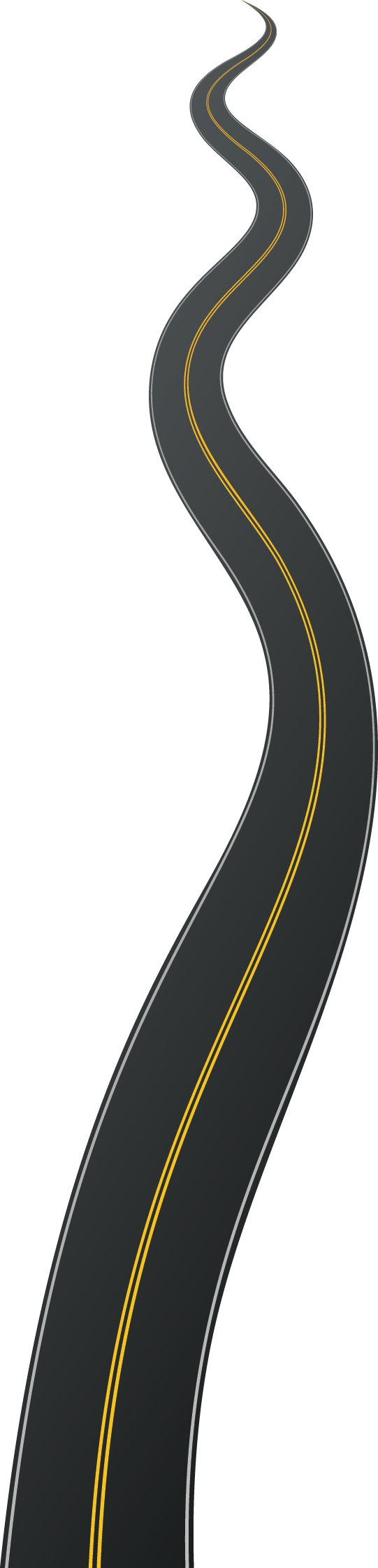 Juntos estamos construyendo el camino hacia una Conferencia de Servicio Mundial más eficaz y sostenible.
Solo estamos tratando de colocar las primeras piezas.
Algunas de las otras ideas que surgieron en las discusiones:
Incorporar la CMNA en el trabajo del ciclo de conferencias de alguna manera, ya que los dos eventos, la conferencia y la convención, tendrían ciclos de tres años.
Concentrarnos en lo que se debe hacer en persona y lo que se puede hacer virtualmente de manera efectiva.
Trabajar hacia un mejor manejo y procesamiento de las Mociones 
Desarrollar procesos para que el organismo construya el IAC en conjunto, incluidos mecanismos para que los delegados prioricen, procesen o examinen las mociones.
Tome decisiones sobre algunos "asuntos antiguos" virtualmente antes de la reunión presencial de la CSM para que el tiempo juntos se pueda centrar en el ciclo que se avecina.
Convertir la CSM en una conferencia de planificación con más capacitación, tutoría y conversación.
Ayudar a los participantes a difundir información y construir relaciones dentro de sus regiones y zonas.
Fortalecer el “ciclo de retroalimentación” del plan estratégico para ayudar a amplificar las voces, el rol y la participación de los participantes y miembros.
Construir procesos de planificación más colaborativos.
[Speaker Notes: Algunas de las otras ideas que surgieron en las discusiones incluyen las siguientes... [ver diapositiva]

La junta no está necesariamente recomendando estas ideas específicas.

Solo quieren darle una idea de la textura de las conversaciones y algo de lo que les emociona acerca de la idea de un ciclo de tres años.

La junta cree que un ciclo más largo podría presentar oportunidades para aumentar el impacto de los participantes en el Plan Estratégico de los SMNA y el trabajo que surge de la CSM.]
Una pregunta que se le ha hecho mucho a la junta es...
¿No necesitamos saber más sobre cómo será un ciclo de tres años para tomar una decisión?

La junta, los participantes de la conferencia y, hasta cierto punto, la Confraternidad han hablado durante muchos años antes de la pandemia sobre cómo mejorar la eficacia de la CSM y utilizar nuestros recursos limitados de manera más estratégica. Si nuestra experiencia histórica sirve de medida, la discusión por sí sola no dejaría a la conferencia en un lugar sustancialmente diferente en 2025. En NA, a menudo aprendemos haciendo. En recuperación, estamos acostumbrados a dar un paso a la vez.

La CSM se encuentra actualmente en medio de un ciclo de tres años debido a las circunstancias económicas y de salud mundial. Adaptarse a las condiciones de la pandemia muchas veces ha sido muy difícil, pero también ha aumentado nuestra capacidad de imaginar un futuro diferente.
El informe El futuro de la CSM de junio de 2022 que se encuentra en www.na.org/conference responde muchas de las preguntas que se le han hecho a la Junta hasta ahora.
[Speaker Notes: Una pregunta que se le ha hecho mucho a la junta es...
¿No necesitamos saber más sobre cómo será un ciclo de tres años para tomar una decisión?

La junta, los participantes de la conferencia y, hasta cierto punto, la Fraternidad han hablado durante muchos años antes de la pandemia sobre cómo mejorar la eficacia de la CSM y utilizar nuestros recursos limitados de manera más estratégica. Si nuestra experiencia histórica sirve de medida, la discusión por sí sola no dejaría a la conferencia en un lugar sustancialmente diferente en 2025. En NA, a menudo aprendemos haciendo. En recuperación, estamos acostumbrados a dar un paso a la vez.
La CSM se encuentra actualmente en medio de un ciclo de tres años debido a las circunstancias económicas y de salud mundial. Adaptarse a las condiciones de la pandemia muchas veces ha sido muy difícil, pero también ha aumentado nuestra capacidad de imaginar un futuro diferente.
El informe El futuro de la CSM de junio de 2022 que se encuentra en www.na.org/conference responde muchas de las preguntas que se le han hecho a la junta hasta ahora.]
Nunca imaginamos poder hacer lo que hemos hecho en los últimos 3 años
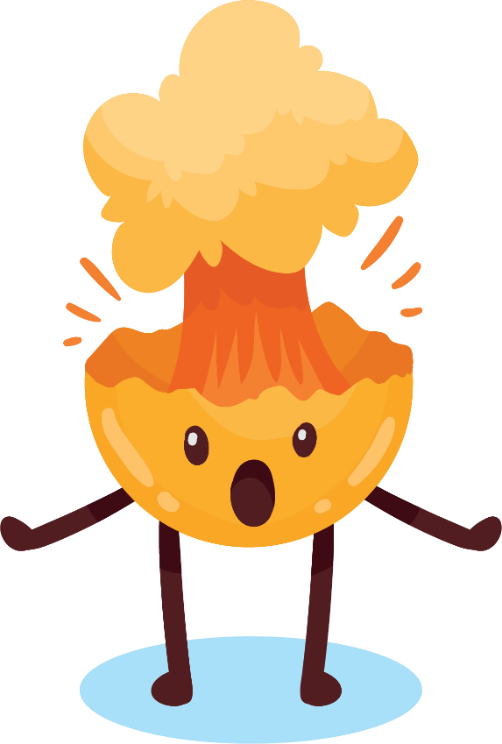 Reunirnos en línea como una conferencia y tomar decisiones virtualmente
Utilizar encuestas y sondeos electrónicos
Comunicarnos más que nunca
Realizar seminarios web abiertos trimestrales sobre temas importantes para NA
Publicar más material traducido que nunca
Terminar un proyecto de libro
Lanzar dos cuentas de Instagram
Actualizar nuestra base de datos
Generar consenso acerca de ideas sobre reuniones virtuales y material para apoyarlas
Forjar acuerdos para cargar literatura de NA en las tabletas de los reclusos
Realizar una revisión de la  Confraternidad de seis meses para el primer cambio en el FIPT
Publicar versiones de audio del Texto Básico para transmisión gratuita
Debido al tiempo prolongado entre las CSM presenciales, hemos podido centrar más la atención en el trabajo que lleva directamente el mensaje al adicto que aún sufre.
[Speaker Notes: Nunca imaginamos poder hacer lo que hemos hecho en los últimos 3 años

Aprendimos que podemos reunirnos en línea como una conferencia y podemos tomar decisiones virtualmente.
Utilice encuestas y encuestas electrónicas para que la conferencia pueda ocuparse de los asuntos antes y después de la reunión.
La comunicación entre los participantes de la conferencia, incluida la junta, es más sólida que nunca en nuestra historia y así continuará. Tenemos reuniones web de participantes de la conferencia cada dos meses. La junta envía actualizaciones por correo electrónico a los CP con más frecuencia que nunca, y los participantes tienen acceso a actualizaciones financieras detalladas cada dos meses.
Realizar seminarios web abiertos trimestrales sobre temas importantes para la beca
Publique más material traducido que nunca y póngase al día con la publicación de IP y folletos ya publicados en 56 idiomas.
Terminar un proyecto de libro, realizando tareas de grupo de trabajo virtualmente que normalmente hacemos en persona
Lanzar dos cuentas de Instagram
Actualizar nuestra base de datos
Genere consenso sobre ideas sobre reuniones virtuales y material para apoyarlas a través de encuestas abiertas, reuniones web y debates con los participantes de la conferencia.
Forjar acuerdos para cargar literatura de NA en tabletas de reclusos en varios lugares y están trabajando en más
Llevar a cabo una revisión de la confraternidad de seis meses para el primer cambio en el Fideicomiso de propiedad intelectual de la confraternidad, que consistía en agregar delegados zonales.
Publicar versiones de audio del Texto Básico para transmisión gratuita en siete idiomas
Debido al tiempo prolongado entre las CSM en persona, hemos podido concentrar más atención en el trabajo que lleva directamente el mensaje al adicto que aún sufre. Y eso es con niveles de personal muy reducidos.]
Al reunir cifras sobre la Conferencia de Servicio Mundial, hubo una clara tendencia
Los Servicios Mundiales de NA financian los viajes de los delegados, pero en las últimas cuatro conferencias en persona ese gasto ha disminuido a medida que más regiones han comenzado a financiar a sus delegados.
Reunir a cientos de personas en una sala de conferencias durante una semana es costoso.
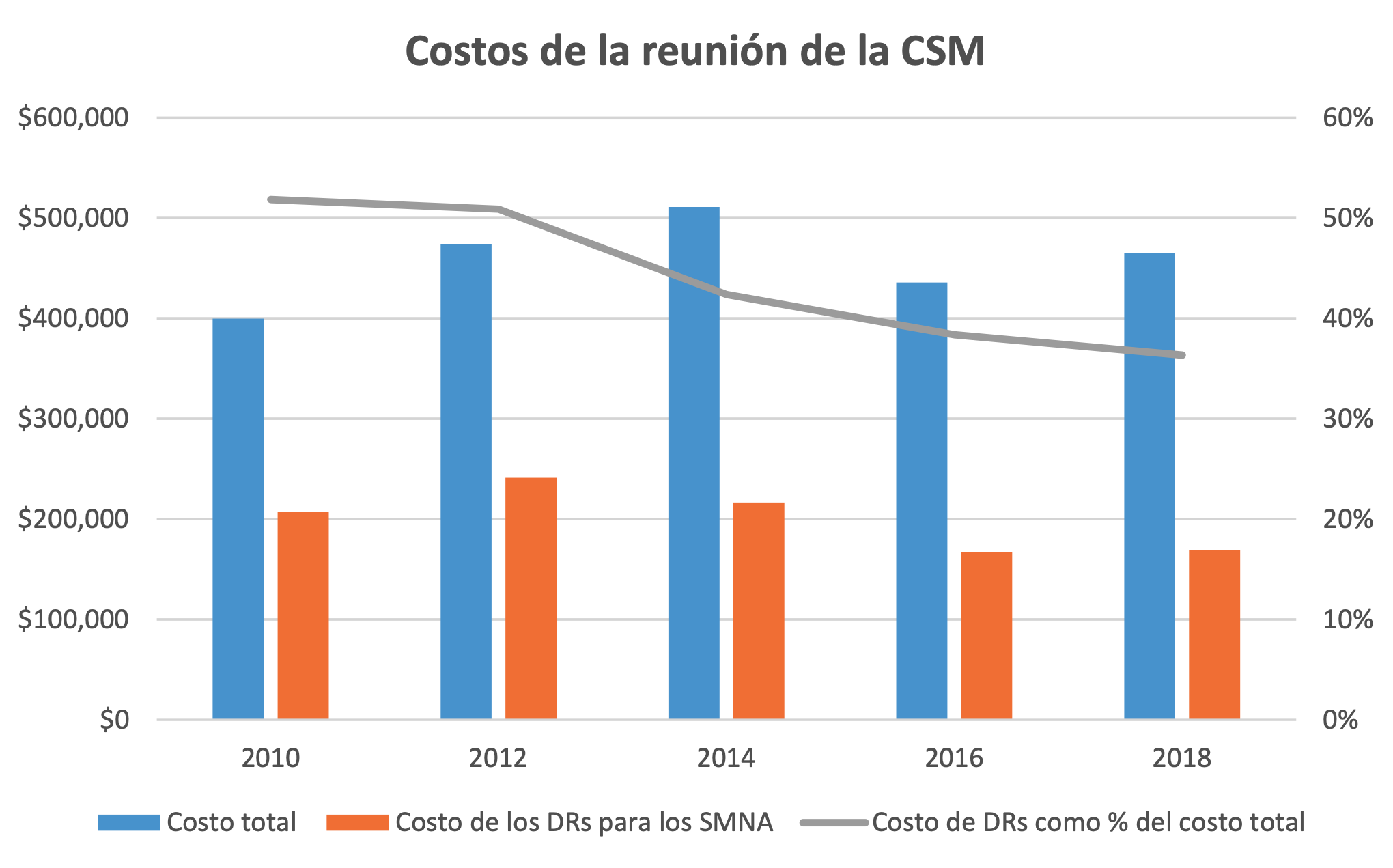 [Speaker Notes: Los Servicios Mundiales de NA financian los viajes de los delegados, pero en las últimas cuatro conferencias en persona ese gasto ha disminuido a medida que más regiones han comenzado a financiar a sus delegados.

De 2008 a 2018, la conferencia asentó a 22 regiones y zonas. Eso debería traducirse en un aumento del 20% en la financiación de viajes durante ese tiempo, lo que claramente no fue así.

Reunir a cientos de personas en una sala de conferencias durante una semana es costoso. El costo de la sala de conferencias, el sistema de sonido, la electrónica, el montaje y desmontaje de la sala, no hay manera de evitar un gran gasto en un grupo de nuestro tamaño.

En los últimos diez años, a medida que la conferencia creció, los gastos tales como las gradas y las necesidades audiovisuales aumentaron, pero no así los gastos de viaje de los delegados a los SMNA.]
Los datos cuentan los fundamentos de la historia: que hablar sobre el costo de la CSM y la posibilidad de que las regiones financien a sus delegados ha marcado la diferencia.
El viaje de los delegados se compone de gastos de hotel, comida y viaje
Las regiones han adoptado una variedad de formas diferentes de contribuir a la financiación
La recomendación de la junta se basa en este cambio de cultura o expectativa. Simplemente podría haber algo incluido en el formulario de reserva que cada participante complete indicando si el delegado necesita financiación. Si lo hacen, los SMNA lo cubrirán.
[Speaker Notes: Los datos cuentan los fundamentos de la historia: que hablar sobre el costo de la CSM y la posibilidad de que las regiones financien a sus delegados ha marcado la diferencia.

Los viajes de los delegados se componen de los gastos de hotel, comida y viaje.
Cada una de estas tres categorías representa aproximadamente un tercio de los gastos totales, con variaciones menores de una conferencia a otra.

Las regiones han adoptado una variedad de formas diferentes de contribuir a la financiación
algunos pagan la tarifa aérea
algunos no toman los gastos de comida
algunos pagan el hotel
algunos cubren todos los gastos y todas las combinaciones diferentes.

La recomendación de la junta se basa en este cambio de cultura o expectativa. Simplemente podría haber algo incluido en el formulario de reserva que cada participante completa para indicar si el delegado necesita financiación. Si lo hacen, los SMNA lo cubrirán.]
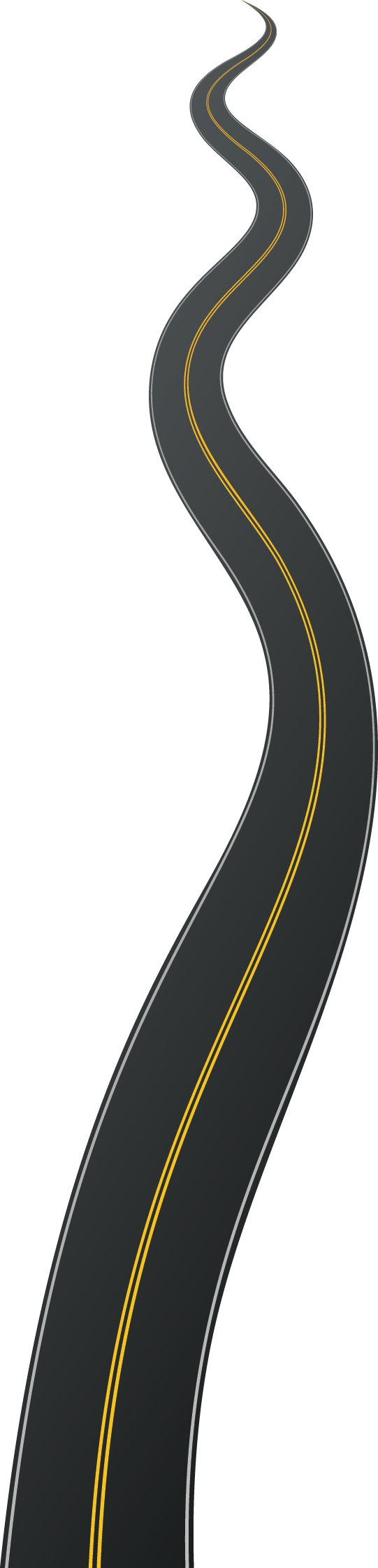 El Texto Básico nos recuerda:

“Todo lo que ocurre en el transcurso del servicio en NA debe estar motivado por el deseo de llevar con más éxito el mensaje de recuperación al adicto que aún sufre”.
Un poco de trasfondo . . .
Grupo de Resolución: Cómo hacer que la             CSM sea más eficaz y sostenible

CSM fue un evento anual

Varias decisiones de la CSM:
Junta Mundial
Presupuesto de los Servicios Mundiales Unificados
Ciclo de conferencias de dos años
Financiamiento de los delegados de los Servicios Mundiales
1990 y antes
hasta 2000
finales de la década de 1990/ principios de la década de 2000
[Speaker Notes: Información de contexto
La conversación sobre cómo hacer que la CSM sea más eficaz y sostenible ha estado ocurriendo desde antes de que existiera la junta, desde el Grupo de Resolución en la década de 1990 y antes.

Hasta el año 2000, la CSM era un evento anual y todas las regiones participantes financiaban a sus propios delegados.

A finales de los 90 y principios de los 2000, varias decisiones de la CSM llevaron a la creación de la Junta Mundial, un presupuesto unificado de los Servicios Mundiales, un ciclo de conferencias de dos años y la financiación de los delegados de los Servicios Mundiales.

En ese momento, había menos de 100 participantes sentados en la conferencia. Han pasado más de veinte años desde entonces y, afortunadamente, NA sigue creciendo.

Pero en términos de la CSM, ese crecimiento genera desafíos.]
2014
IAC
La Junta ofreció mociones sobre la financiación de los delegados y la asistencia alternativa
Aquí hay un extracto del Informe de la Conferencia 2014:





Ninguna moción pasó
Como confraternidad, hemos luchado con cómo mejorar nuestro sistema durante décadas. Tenemos un patrón de dedicar recursos significativos a los problemas, llegando a la conclusión de que necesitamos cambiar, desarrollando opciones y luego negándonos cuando llegamos al punto de decisión. Los problemas no desaparecen, simplemente seguimos "pateando la lata" al siguiente grupo y repasando el proceso nuevamente. . . .
A veces parece imposible avanzar, pero debemos hacerlo y lo haremos. Juntos podemos superar este lugar en el que nos sentimos atrapados.
[Speaker Notes: Algunos de ustedes recordarán las mociones del IAC de 2014 sobre la financiación de los delegados y la asistencia alterna.

La junta ofreció esas mociones en un intento por disminuir el costo de la CSM para los Servicios Mundiales y para reducir el número de miembros sentados en el piso de la CSM.

Aquí hay un extracto del Informe de la Conferencia 2014:

Como confraternidad, hemos luchado con cómo mejorar nuestro sistema durante décadas. Tenemos un patrón de dedicar recursos significativos a los problemas, llegando a la conclusión de que necesitamos cambiar, desarrollando opciones y luego negándonos cuando llegamos al punto de decisión. Los problemas no desaparecen, simplemente seguimos "pateando la lata" al siguiente grupo y repasando el proceso nuevamente. . . .

A veces parece imposible avanzar, pero debemos hacerlo y lo haremos. Juntos podemos superar este lugar en el que nos sentimos atrapados.


Ninguna moción fue aprobada y, desde entonces, la conferencia ha sentado a nueve regiones y seis zonas más, sumando un total de 30 asientos más en el piso de la CSM.]
CSM 2014 
& 2016
Los participantes tuvieron una serie de sesiones sobre el futuro de la CSM y cómo satisfacer mejor las necesidades de NA en una confraternidad en constante crecimiento. Gran parte de la discusión destacó la posibilidad de que el camino a seguir descanse, en parte, en nuestro uso de las zonas.
El proyecto Planificación de nuestro futuro se creó para “continuar evolucionando las ideas sobre el futuro de la CSM generadas en la CSM 2014”.
El proyecto El futuro de la CSM se creó para discutir el trabajo futuro y la discusión sobre los asientos de la CSM, la toma de decisiones basada en el consenso y el uso del tiempo y el enfoque entre conferencias .
El proyecto CSM del Futuro se creó para debatir qué es una CSM eficaz y sostenible, recopilar ideas para un proyecto sobre el papel de las zonas y fortalecer la colaboración entre los foros zonales y entre los SMNA y los foros zonales mientras se recopilan y comparten las mejores prácticas de los foros zonales.
2014-2016
2016-2018
2018-2020
[Speaker Notes: En las CSM de 2014 y 2016, los participantes tuvieron una serie de sesiones en salas de trabajo sobre el futuro de la CSM y cómo satisfacer mejor las necesidades de NA en una confraternidad en constante crecimiento. Gran parte de la discusión destacó la posibilidad de que el camino a seguir descanse, en parte, en nuestro uso de las zonas.

Planificación de nuestro futuro fue el nombre del proyecto 2014-2016 creado para “continuar desarrollando las ideas sobre el futuro de la CSM generadas en la CSM 2014”.

En el ciclo siguiente, 2016-2018, se creó el Proyecto Futuro de la CSM para discutir el trabajo futuro y la discusión sobre los asientos de la CSM, la toma de decisiones basada en el consenso y el uso del tiempo y el enfoque entre conferencias.

CSM del Futuro fue el nombre del proyecto 2018-2020. Los tres objetivos principales del proyecto eran discutir qué significa una CSM eficaz y sostenible, recopilar ideas para un proyecto sobre el papel de las zonas y fortalecer la colaboración entre los foros zonales y entre los SMNA y los foros zonales mientras se recopilan y comparten las mejores prácticas de los foros zonales. .

La esperanza era que las conversaciones ayudarían a la Conferencia a llegar a un acuerdo sobre una visión para sí misma que satisficiera nuestras necesidades colectivas como confraternidad, usara su parte justa de los recursos de la confraternidad y permitiera discusiones y toma de decisiones efectivas.]
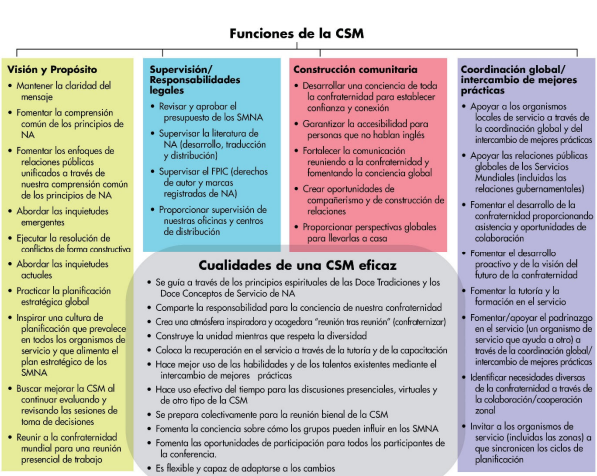 Este gráfico es el resultado de las discusiones en el CSM 2014 y 2016 y el trabajo del proyecto CSM del Futuro 2018-2020 .
El documento completo se puede encontrar en www.na.org/conference
“Fundamento de esta discusión”
[Speaker Notes: Este gráfico es el resultado de las discusiones que los participantes de la Conferencia tuvieron en la CSM 2014 y 2016 y el trabajo del proyecto CSM del Futuro 2018-2020.

Antes de una reunión web de participantes de la Conferencia en enero de 2022, se envió una encuesta que contenía un poco de historia y este gráfico que destaca las funciones de la CSM y las cualidades que tendría una CSM eficaz. La encuesta hizo preguntas basadas en cuándo, cómo, quién y qué.

El documento completo se puede encontrar en www.na.org/conference y se llama “Fundamentos de esta discusión”.]
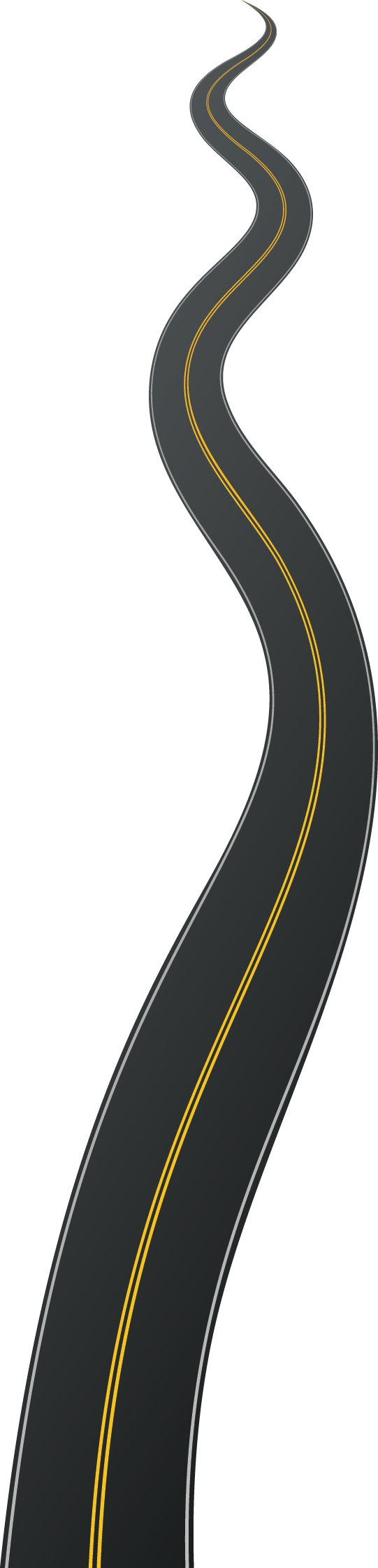 Los resultados de la encuesta y la discusión de la reunión web:
“Gran parte de lo que hemos escuchado, independientemente de la pregunta que se responda, se trata de cómo usamos nuestro tiempo entre conferencias. Un ciclo de tres años parece permitir más oportunidades para mejorar realmente algunos de los procesos de la CSM”.
El informe El futuro de la CSM de abril de 2022 se puede encontrar en www.na.org/conferencia
[Speaker Notes: El informe El futuro de la CSM de abril incluye un breve resumen de lo que se escuchó de los participantes de la Conferencia en la encuesta El futuro de la CSM y los grupos pequeños de la reunión web de enero.

“Gran parte de lo que hemos escuchado, independientemente de la pregunta que se responda, se trata de cómo usamos nuestro tiempo entre conferencias. Un ciclo de tres años parece permitir más oportunidades para mejorar realmente algunos de los procesos de la CSM”.]
Momento prometedor para discutir opciones para el futuro de la CSM

Actualmente estamos en el último año de un ciclo de conferencias de tres años y ha habido dos reuniones virtuales de la CSM donde se tomaron decisiones y los delegados eligieron qué abordar en las reuniones.

La conferencia aprobó políticas para continuar reuniéndose y tomar decisiones virtualmente, según sea necesario. Las encuestas y los sondeos electrónicos pueden realizarse con anticipación para que la conferencia pueda ocuparse de algunos asuntos antes y después de la reunión.
[Speaker Notes: Este se siente como un momento particularmente prometedor para discutir opciones para el futuro de la CSM, porque la pandemia ha forzado una transformación en la conferencia y en todos los Servicios Mundiales.

Actualmente estamos en el último año de un ciclo de conferencias de tres años, y ha habido dos reuniones virtuales de la CSM donde se tomaron decisiones y los delegados eligieron qué abordar en las reuniones.

La conferencia aprobó políticas para continuar reuniéndose y tomar decisiones virtualmente, según sea necesario. Las encuestas y los sondeos electrónicos pueden realizarse con anticipación para que la conferencia pueda ocuparse de algunos asuntos antes y después de la reunión.]
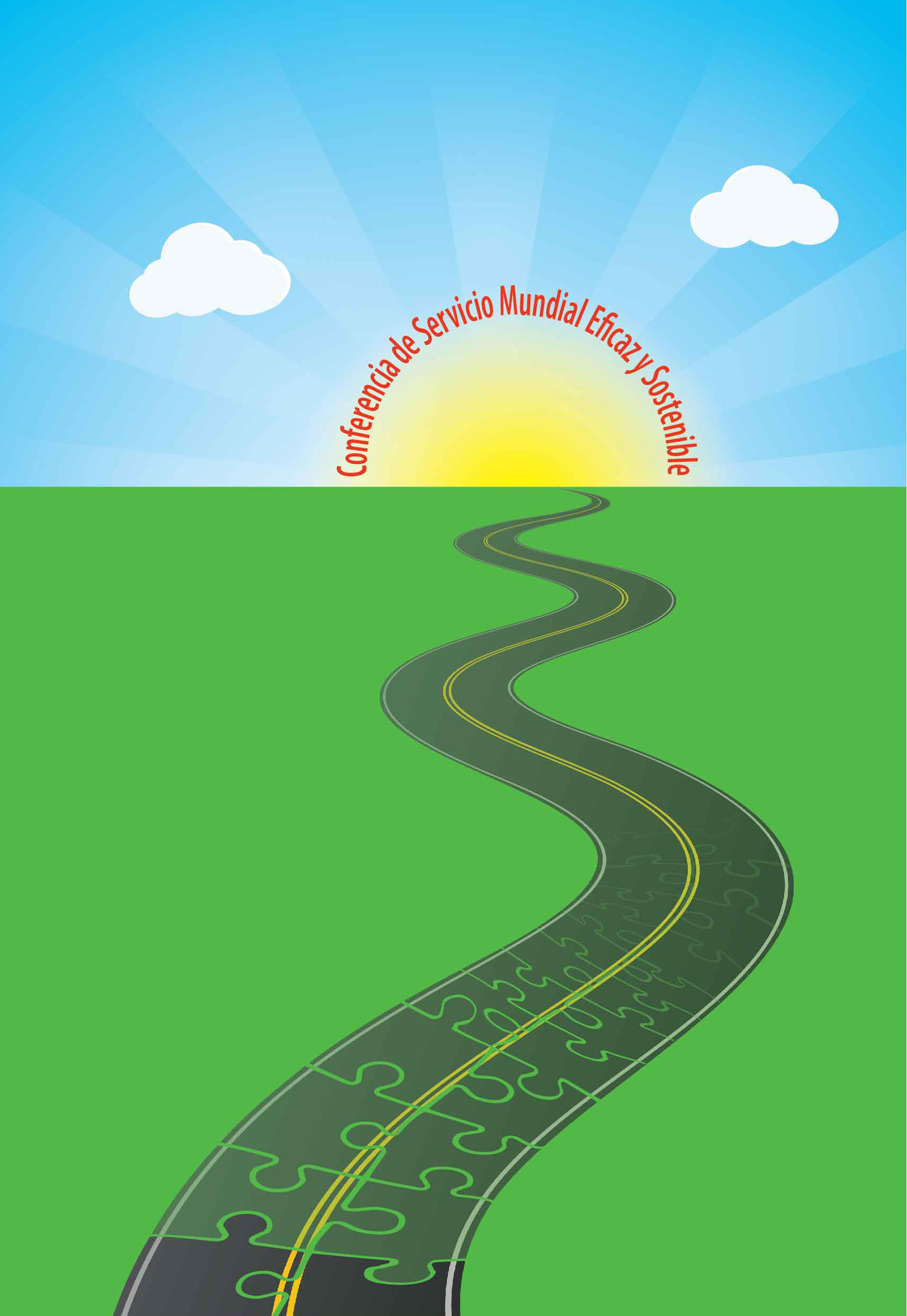 Estos ya se sienten como mejoras.

Puede que no siempre estemos ansiosos por aceptar el cambio, pero lo estamos viviendo a pesar de todo.

La Junta Mundial siempre quiere escuchar sus pensamientos y responder sus preguntas: wb@na.org
[Speaker Notes: Estos ya se sienten como mejoras.

No tenemos todas las respuestas, pero tenemos la esperanza de que podamos encontrar nuestro camino hacia el futuro juntos. Puede que no estemos ansiosos por aceptar el cambio, pero lo estamos viviendo a pesar de nuestra desgana. La junta recomienda que nos apoyemos en esos cambios.

La junta siempre quiere escuchar sus pensamientos y responder sus preguntas: wb@na.org]